Implementation of WIGOS in Singapore
RA-II Workshop on WIGOS
6-8 NOV 2018
Outline
Introduction and background

National requirements for observations

Summary of national observing capabilities

Status of National implementation of WIGOS
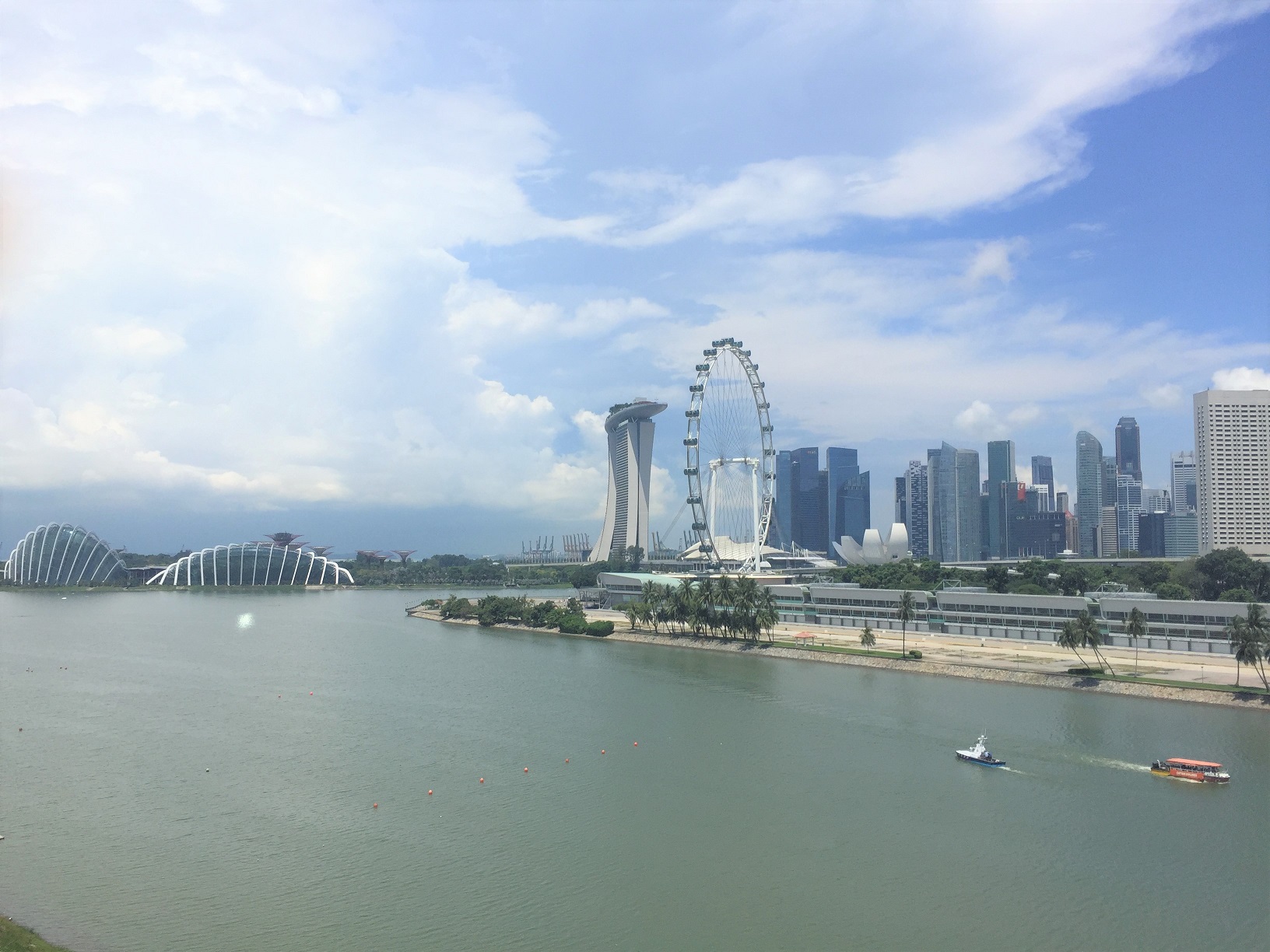 Urbanised environment
Main meteorological/environmental hazards: 
Heavy rain/flash floods; 
Lightning* ; strong winds (from thunderstorms)
Transboundary haze

*Annual average of 168 thunderstorm days
Singapore
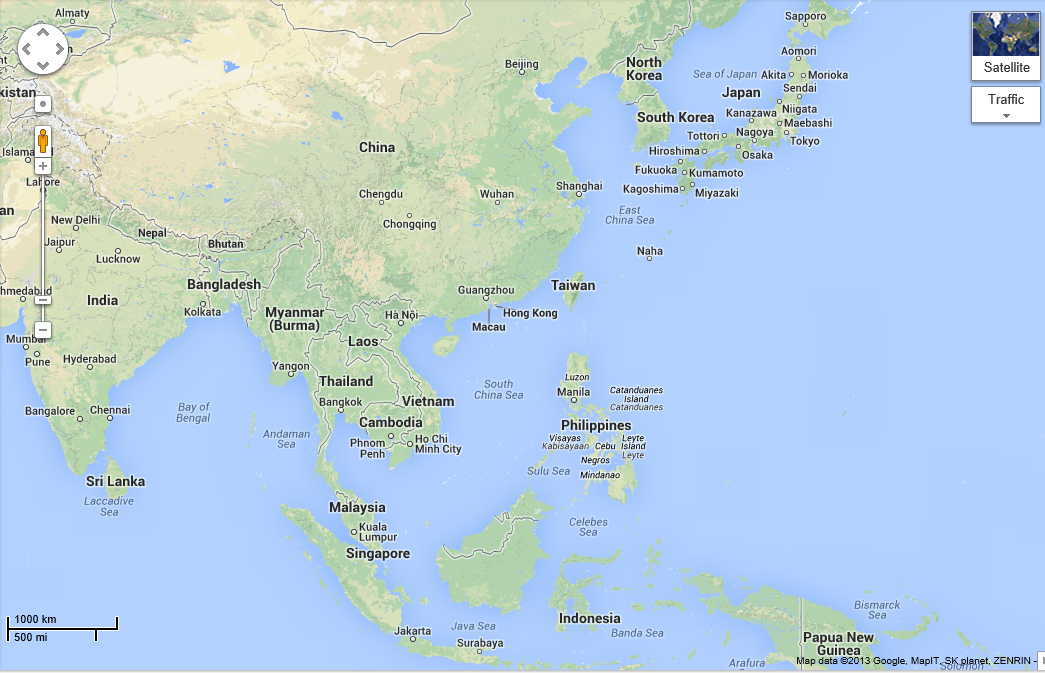 Located deep in the tropics (about 1oN of the equator)
710.3 sq km (49 km E-W; 26 km N-S)
Population of 5.6 million
Singapore Climate
Northeast Monsoon
(Dec – Mar)
1st Inter-Monsoon
(Apr – May)
Southwest Monsoon
(Jun – Sep)
2nd Inter-Monsoon
(Oct – Nov)
Climatological Statistics
Average Annual Rainfall -2166 mm
Highest Annual Rainfall -     3452 mm (1913)
Highest Monthly Rainfall - 819 mm (Jan 1893) 
Highest one-day Rainfall -   512 mm (Dec 1978)
Highest one-hour intensity - 147 mm (Nov 1995)
Significant heavy rainfall events in recent years
16 July 2010 (Highest one-day rainfall) : 250 mm
17 June 2016  (Highest one-day rainfall) :  217 mm
8 November 2014 (Highest one-day rainfall) : 161 mm
26 February 2013 (Highest one-day rainfall) :  155 mm
[Speaker Notes: 17 jun 2016 - 217mm
8 nov 2014 - 160.8mm
26 Feb 2013 - 154.8mm
16 jul 2010 - 250.2mm
5 Feb 2013 - 151.8mm
31 DEc 2017 - 149.6mm]
Background on MSS
Meteorological Service Singapore (MSS) is the national meteorological authority for weather and climate with a key remit of providing :
Weather Forecast and Warning Services

Monitoring and Early Warning of Hazards

Climate Information Services
Key Stakeholder / Customer Groups
Background on MSS
Staff Composition
Meteorologists
Number of Staff performing observations/ Implementation of met observing systems:

Observations : 1 Meteorologist / 32 Observers (across 5 stations)

Implementation / Maintenance of Meteorological Systems : 3 Meteorologists / 1 Systems Analyst / 2 Technical Support Officers

Meteorologists / Observers are trained in accordance with WMO BIP requirements; Observers are trained in-house.
National requirements for observations
Nowcasting and short range forecasting

High-resolution regional Numerical Weather Prediction

Climate monitoring and services

Specific application areas (such as Aeronautical Meteorology)
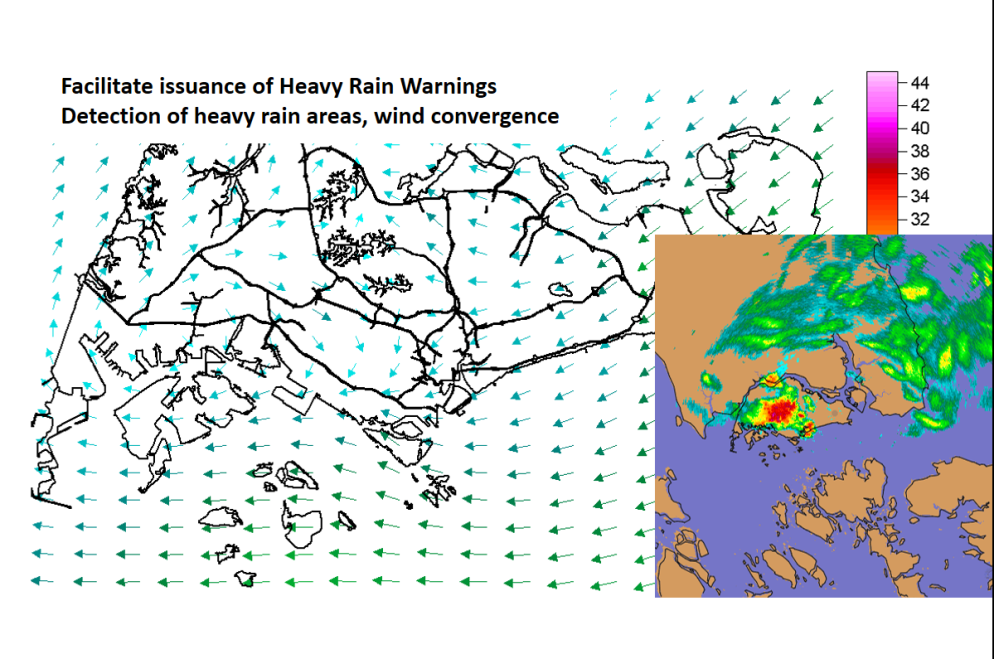 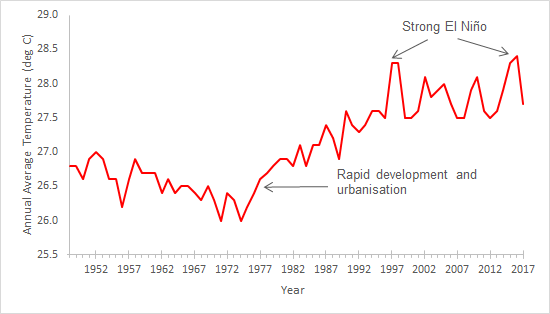 National requirements for observations
Delivery of Services

Observational data is made available on website/app
Increasing demands from public and government agencies for data at high spatial and temporal resolution
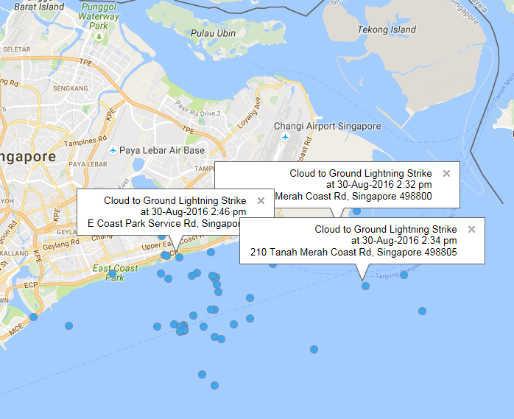 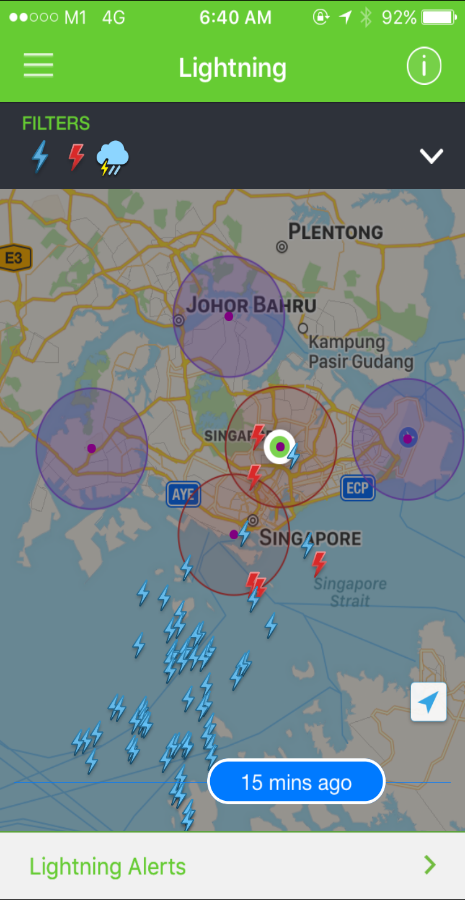 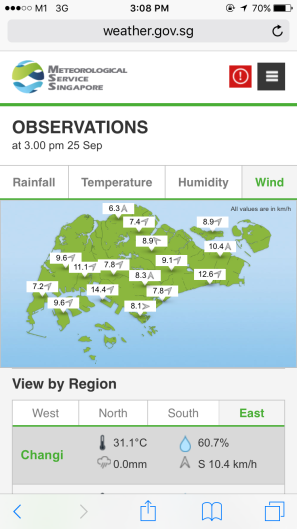 myENV app
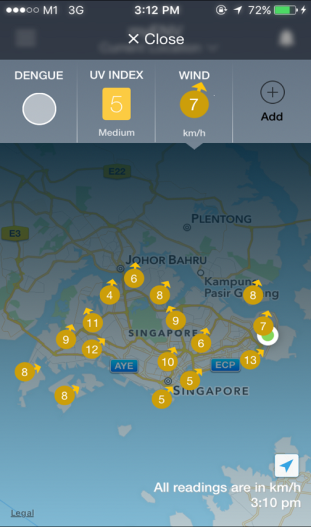 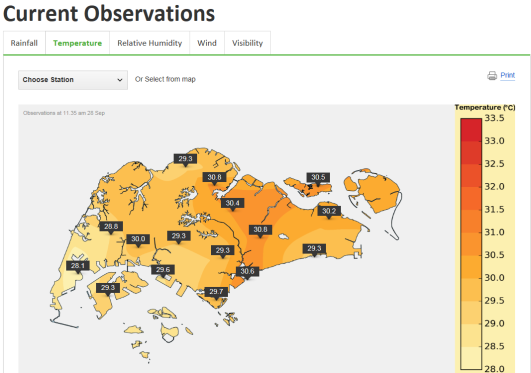 Most relevant observed variables:
Rainfall and rain locations – for flood and water resource management and climate monitoring
Detected lightning locations – for alerting of lightning risk
Temperature/  humidity/  wind etc – for indication of current conditions, climate monitoring
Singapore’s Meteorological Sensor Network  Singapore
Aeronautical Met station 
WMO Synoptic/ Climate station (RBSN/RBCN)
SYNOPS reported at standard/ intermediate hours
06/18Z PILOT reports
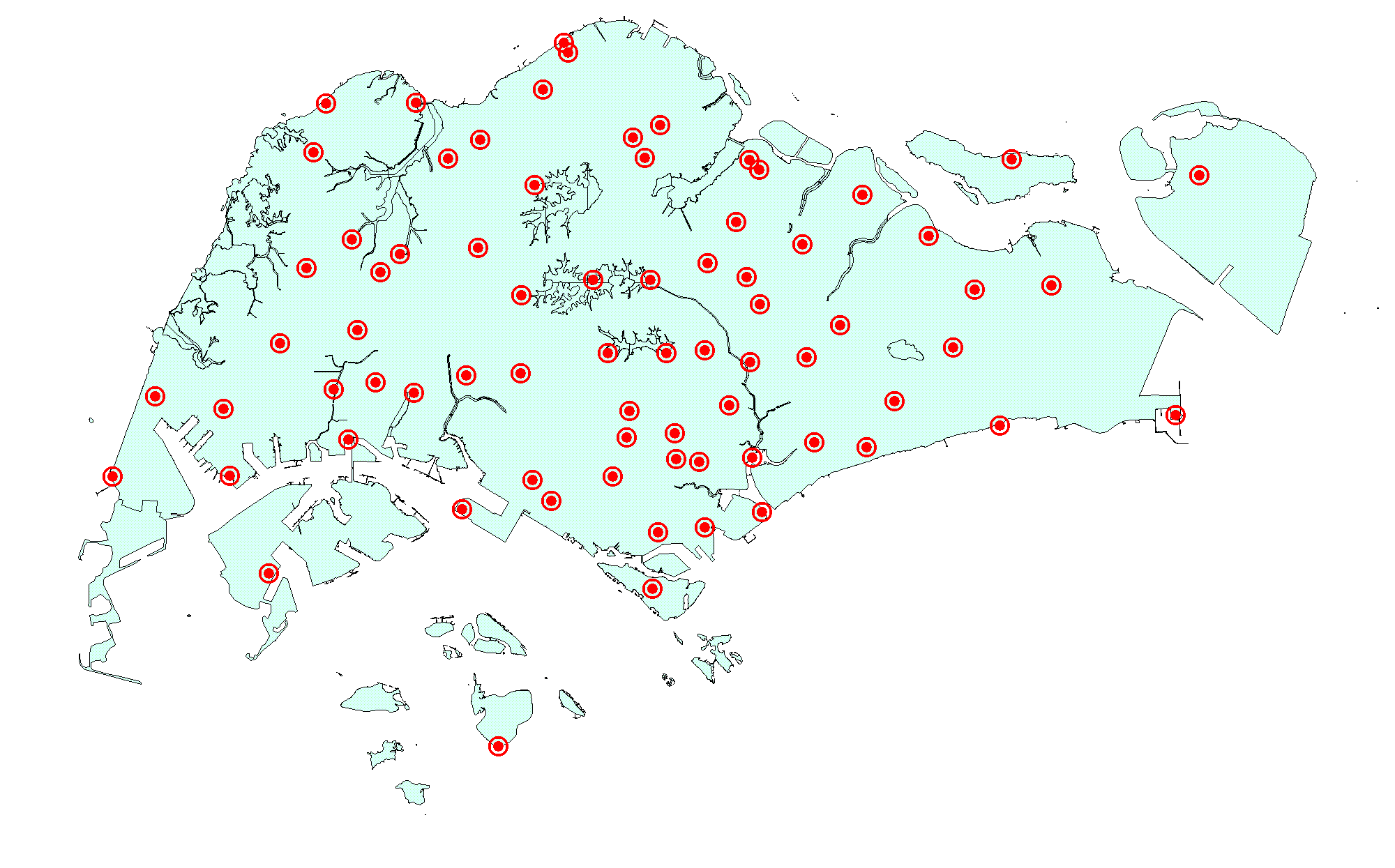 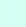 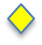 Wind Profiler
Brewer Spectrophotometer
Various Satellite Reception Systems
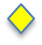 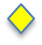 Upper Air Station
 (00/12Z TEMP)
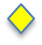 Wind LIDAR
Aerosol LIDAR
Others:
AMDAR reports from selected European airlines landing in Singapore
WBGT (AWS)
LDS
Manned observation stations
Weather Radar
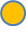 Lightning detector
Automatic Weather Station
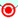 Upper Air Sounding System
Meteorological Sensor Network
Summary of observing systems:
1 synoptic / climate station (Aeronautical/ RBSN/RBCN)
4 other manned observing stations 
Aeronautical and local climatological reports 
1 upper air station (RBSN/GUAN)
2 Doppler Weather Radars
100 Automatic Weather Stations (as of Nov 2018)
Lightning Detection Network (4 sensors), 1 wind profiler
1 wind LIDAR, 1 aerosol LIDAR
Various Satellite Reception and Processing Systems

Ongoing initiatives:
Further enhancement to lightning detection and rainfall network in progress
Ensuring the quality of systems 
Improving resilience of systems
Status of National Implementation of WIGOS
National Observing Strategy
MSS is in the process of developing the NOS, focusing on areas such as staffing, processes, infrastructure, technology integration

National WIGOS Implementation Plan; 
In progress, will build on the NOS; need to strengthen the planning/ engagement particularly with non-NMHS contributors
At the same time, to enhance existing internal practices to better meet WIGOS requirements

National WIGOS partnership agreements for integration and open-sharing of observations from NMHSs and non-NMHSs sources:
Service agreements with key user agencies for provision of services (including observational systems/ data); 
In selected cases, MSS manages observing system on behalf of other agencies (e.g. automatic weather stations/ rain gauges)
MSS has arrangements in place to receive data from other agencies (e.g., tide data from the Maritime and Port Authority, air quality data from the National Environment Agency etc)
On-going process to formalize approach
Status of National Implementation of WIGOS
Metadata of stations used for international exchange have been updated in OSCAR/Surface 

Planning is in process for use of new WIGOS Station Identifiers – existing stations were migrated from Vol A, though there will be a need to create new stations

Processes are in place to routinely monitor data disseminated internationally, and to act on quality issues if identified from the WDQMS 

WIGOS NFP has been nominated; OSCAR/Surface FP has been nominated and trained